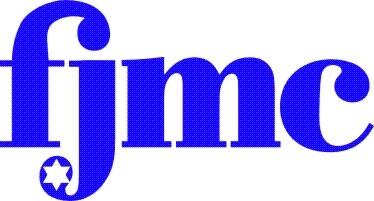 Developing leadership and Succession
Building your Club – Now and For the Future
Assessing Your Club’s Needs
Recruiting Members
Recognizing Leadership
Developing Leadership and Succession
Assessing Your Club’s Needs
Diagnose your current situation 
Strengths
Weaknesses
Do you a have a club leader for next year?
If so, who? 
If not, why?  What do you do about it?
Do you have a succession plan in place? 
As early in the year as possible? 
Can you map out the following year as well?
Recruiting Members
Bring new members into the club and get them into the pipe line to develop as future leaders.
Create programs that will attract and involve your future leaders,
Programs that will attract multiple age groups
Use all available resources around you to find members/leaders
Club
Synagogue
Community
Recognizing Leadership
How to recognize a potential leader?
Leaders have vision.
Leaders listen, then act decisively
Leaders are good communicators, then master motivators
Leaders teach their subordinates and then empower them to do the job.
Leaders are not born; they are developed through hard work, dedication and discipline.
Developing Leadership and Succession
Use all available resources for training and support
Region
International
Strongly promote attending meetings, training sessions, Retreats and Convention to motivate and educate future leadership
Have recent leaders mentor future leaders. 
Current leaders need to motivate future leaders by their actions, not just words.
Leadership roles can be shared at any level from President down to Committee Chair.
Developing Leadership and Succession
Committee structure is one of the most important ways to help develop future leadership.
Lighten the load – each leadership role can be shared by 2, 3 or even 4 men
Match skills and competencies for the jobs needed
Match committee members to their interests
Recognize and encourage your members. This will build confidence among your members and will entice them to accept greater responsibilities.
Developing Leadership and Succession
Committee members will become active Club members 

Committee leaders will become active Club leaders